graphs
David KauchakCS 140 – Spring 2023
Admin
Assignment 8
A
B
C
E
D
F
G
Graphs
What is a graph?
A
B
C
E
D
F
G
Graphs
A graph is a set of vertices V and a set of edges (u,v)  E where u,v  V
A
B
C
E
D
F
G
Graphs
How do graphs differ?  What are graph characteristics we might care about?
Poll Everywhere
https://pollev.com/davidkauchak586
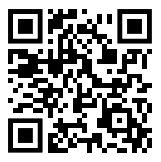 A
B
C
E
D
F
G
Different types of graphs
Undirected – edges do not have a direction
A
B
C
E
D
F
G
Different types of graphs
Directed – edges do have a direction
A
B
C
E
D
F
G
Different types of graphs
Weighted – edges have an associated weight
8
7
7
2
1
20
2
A
B
C
E
D
F
G
Different types of graphs
Weighted – edges have an associated weight
8
7
7
2
1
20
2
Terminology
A
B
C
E
D
F
G
Path – A path is a list of vertices p1,p2,…pk where there exists an edge (pi,pi+1)  E
Terminology
A
B
C
E
D
F
G
Path – A path is a list of vertices p1,p2,…pk where there exists an edge (pi,pi+1)  E
{A, B, D, E, F}
Terminology
A
B
C
E
D
F
G
Path – A path is a list of vertices p1,p2,…pk where there exists an edge (pi,pi+1)  E
{C, D}
Terminology
A
B
C
E
D
F
G
Path – A path is a list of vertices p1,p2,…pk where there exists an edge (pi,pi+1)  E
A simple path contains no repeated vertices (often this is implied)
Terminology
A
B
C
E
D
F
G
Cycle?
Terminology
A
B
C
E
D
F
G
Cycle – A subset of the edges that form a path such that the first and last node are the same
Terminology
A
B
C
E
D
F
G
Cycle – A subset of the edges that form a path such that the first and last node are the same
Edges: (A,B), (B,D), (D,A)
Path: B, A, D, B
Terminology
A
B
C
E
D
F
G
Cycle – A subset of the edges that form a path such that the first and last node are the same
cycle?
Terminology
A
B
C
E
D
F
G
Cycle – A subset of the edges that form a path such that the first and last node are the same
not a cycle
Terminology
A
B
C
E
D
F
G
Cycle – A subset of the edges that form a path such that the first and last node are the same
Does this graph have a cycle?
Terminology
A
B
C
E
D
F
G
Cycle – A subset of the edges that form a path such that the first and last node are the same
not a cycle
Terminology
A
B
C
E
D
F
G
Cycle – A path p1,p2,…pk where p1 = pk
cycle
Terminology
A
B
C
E
D
F
G
Connected – every pair of vertices is connected by a path
Is this graph connected?
Terminology
A
B
C
E
D
F
G
Connected – every pair of vertices is connected by a path
connected
Terminology
A
B
C
E
D
F
G
Connected – every pair of vertices is connected by a path
Is this graph connected?
Terminology
A
B
C
E
D
F
G
Connected – every pair of vertices is connected by a path
not connected
Terminology
A
B
C
E
D
F
G
Strongly connected (directed graphs) – Every two vertices are reachable by a path
Is this graph strongly connected?
Terminology
A
B
C
E
D
F
G
Strongly connected (directed graphs) – Every two vertices are reachable by a path
not strongly connected
Terminology
A
B
E
D
F
G
Strongly connected (directed graphs) – Every two vertices are reachable by a path
Is this graph strongly connected?
Terminology
A
B
E
D
F
G
Strongly connected (directed graphs) – Every two vertices are reachable by a path
not strongly connected
Terminology
A
B
E
D
F
G
Strongly connected (directed graphs) – Every two vertices are reachable by a path
Is this graph strongly connected?
Terminology
A
B
E
D
F
G
Strongly connected (directed graphs) – Every two vertices are reachable by a path
strongly connected
A
B
C
E
D
F
G
H
Different types of graphs
What is a tree (in our terminology)?
A
B
C
E
D
F
G
H
Different types of graphs
Tree – connected, undirected graph without any cycles
A
B
C
E
D
F
G
H
Different types of graphs
Tree – connected, undirected graph without any cycles
need to specify root
A
B
C
E
D
F
G
H
Different types of graphs
Tree – connected, undirected graph without any cycles
A
B
C
E
D
F
G
H
Different types of graphs
DAG – directed, acyclic graph
A
B
C
D
F
Different types of graphs
Complete graph – an edge exists between every node
A
B
C
E
D
F
G
Different types of graphs
Bipartite graph – a graph where every vertex can be partitioned into two sets X and Y such that all edges connect a vertex u  X and a vertex v  Y
When do we see graphs in real life problems?
Transportation networks (flights, roads, etc.)

Communication networks

Web

Social networks

Circuit design

Bayesian networks
Representing graphs
A
B
C
E
D
Representing graphs
Adjacency list – Each vertex u  V contains an adjacency list of the set of vertices v such that there exists an edge (u,v)  E
A:
B
D
B:
A
D
C:
D
D:
A
B
C
E
E:
D
A
B
C
E
D
Representing graphs
Adjacency list – Each vertex u  V contains an adjacency list of the set of vertices v such that there exists an edge (u,v)  E
A:
B
B:
C:
D
D:
A
B
E:
D
A
B
C
E
D
Representing graphs
Adjacency matrix – A |V|x|V| matrix A such that:
A  B  C  D  E
A  0  1   0  1   0B  1  0   0  1   0C  0  0   0  1   0D  1  1   1  0   1E  0  0   0   1  0
A
B
C
E
D
Representing graphs
Adjacency matrix – A |V|x|V| matrix A such that:
A  B  C  D  E
A  0  1   0  1   0B  1  0   0  1   0C  0  0   0  1   0D  1  1   1  0   1E  0  0   0   1  0
A
B
C
E
D
Representing graphs
Adjacency matrix – A |V|x|V| matrix A such that:
A  B  C  D  E
A  0  1   0  1   0B  1  0   0  1   0C  0  0   0  1   0D  1  1   1  0   1E  0  0   0   1  0
A
B
C
E
D
Representing graphs
Adjacency matrix – A |V|x|V| matrix A such that:
A  B  C  D  E
A  0  1   0  1   0B  1  0   0  1   0C  0  0   0  1   0D  1  1   1  0   1E  0  0   0   1  0
A
B
C
E
D
Representing graphs
Adjacency matrix – A |V|x|V| matrix A such that:
A  B  C  D  E
A  0  1   0  1   0B  1  0   0  1   0C  0  0   0  1   0D  1  1   1  0   1E  0  0   0   1  0
Is it always symmetric?
A
B
C
E
D
Representing graphs
Adjacency matrix – A |V|x|V| matrix A such that:
A  B  C  D  E
A  0  1   0  0   0B  0  0   0  0   0C  0  0   0  1   0D  1  1   0  0   0E  0  0   0   1  0
Adjacency list vs.adjacency matrix
Adjacency list
Adjacency matrix
Pros and cons?
Adjacency list vs.adjacency matrix
Adjacency list
Adjacency matrix
Dense graphs
Constant time lookup to discover if an edge exists
Simple to implement
For non-weighted graphs, only requires boolean matrix
Sparse graphs (e.g. web)
Space efficient
Must traverse the adjacency list to discover is an edge exists
Can we get the best of both worlds?
A
B
C
E
D
Sparse adjacency matrix
Rather than using an adjacency list, use an adjacency hashtable
A:
hashtable [B,D]
B:
hashtable [A,D]
C:
hashtable [D]
D:
hashtable [A,B,C,E]
E:
hashtable [D]
A
B
C
E
D
Sparse adjacency matrix
Constant time lookup
Space efficient
Not good for dense graphs, why?
A:
hashtable [B,D]
B:
hashtable [A,D]
C:
hashtable [D]
D:
hashtable [A,B,C,E]
E:
hashtable [D]
A
B
C
E
D
Weighted graphs
Adjacency list
store the weight as an additional field in the list
A:
B:8
D:3
8
3
13
2
10
A
B
C
E
D
Weighted graphs
Adjacency matrix
A  B  C  D  E
A  0  8   0  3   0B  8  0   0  2   0C  0  0   0  10 0D  3  2  10  0  13E  0  0   0  13  0
8
3
13
2
10
Graph algorithms/questions
Graph traversal (BFS, DFS)

Shortest path from a to b
unweighted
weighted positive weights
negative/positive weights

Minimum spanning trees

Are all nodes in the graph connected?

Is the graph bipartite?
A
B
C
E
D
F
G
DFS and BFS
How are they implemented?
What would be the result starting at A?  If you ask for the children of a node, they’re given in alphabetical order.
Run-time (in terms of V and E):
adjacency list
adjacency matrix
Search implemented
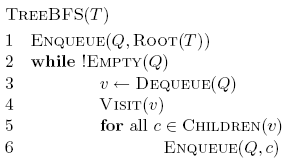 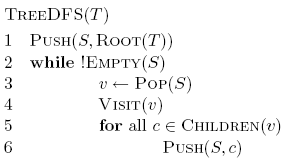 TreeDFS(v)
     visit(v)
     if not leaf(v)
          for all c in children(x)
               TreeDFS(v)
A
B
C
E
D
F
G
BFS
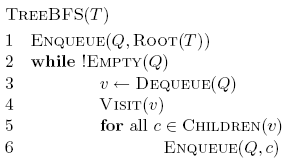 A
B
C
E
D
F
G
BFS
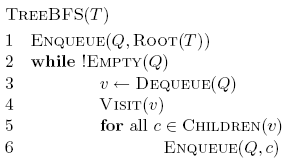 A B D E C F G
A
B
C
E
D
F
G
DFS
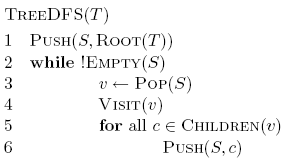 A
B
C
E
D
F
G
DFS
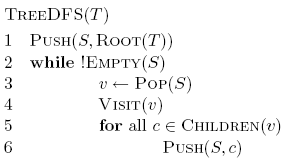 A E G D B F C
A
B
C
E
D
F
G
DFS
TreeDFS(v)
     visit(v)
     if not leaf(v)
          for all c in children(x)
               TreeDFS(v)
What changes?
A
B
C
E
D
F
G
DFS
TreeDFS(v)
     visit(v)
     if not leaf(v)
          for all c in children(x)
               TreeDFS(v)
A B C F D E G
Running time of BFS/DFS
Adjacency list
How many times does it visit each vertex?
How many times is each edge traversed?
θ(|V|+|E|) – for trees, i.e., assuming a connected graph
Adjacency matrix
For each vertex visited, how much work is done?
θ(|V|2) – for trees, i.e., assuming a connected graph
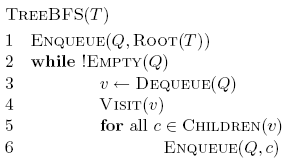 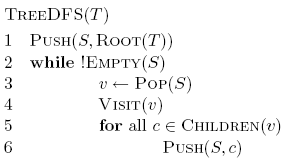 DFS/BFS
Do they visit all of the nodes?
If the graph is connected or strongly connected
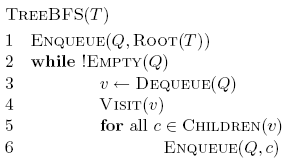 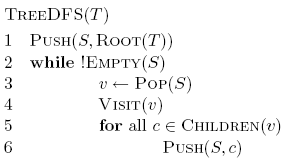 B
D
E
F
A
C
G
DFS/BFS for graphs
What needs to change for graphs?

Need to make sure we don’t visit a node multiple times
B
D
E
F
A
C
G
BFS for graphs
What order will BFS visit starting at A (again, assume children are enumerated alphabetically)?
B
D
E
F
A
C
G
BFS for graphs
What order will BFS visit starting at A (again, assume children are enumerated alphabetically)?
A B D E C F G
B
D
E
F
A
C
G
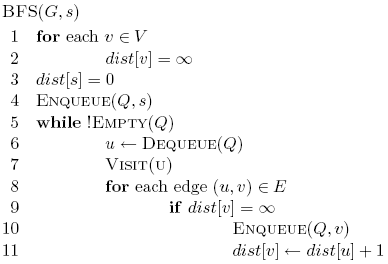 distance variable keeps track of how far from the starting node and whether we’ve seen the node yet
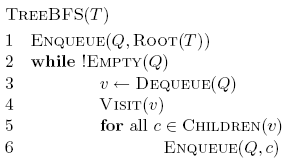 B
D
E
F
A
C
G
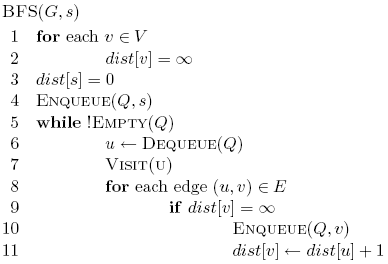 DFS on graphs
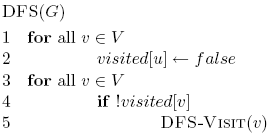 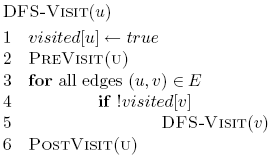 DFS on graphs
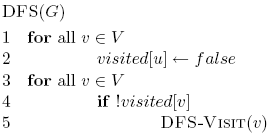 mark all nodes as not visited
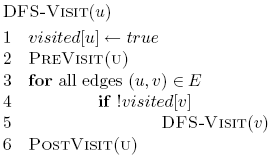 DFS on graphs
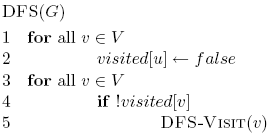 until all nodes have been visited repeatedly call DFS-Visit
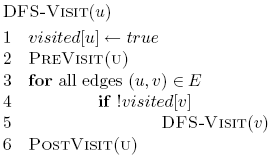 B
D
E
F
A
C
G
DFS for graphs
What order will DFS visit starting at A (again, assume children are enumerated alphabetically)?
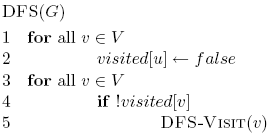 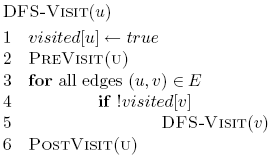 B
D
E
F
A
C
G
DFS for graphs
What order will DFS visit starting at A (again, assume children are enumerated alphabetically)?
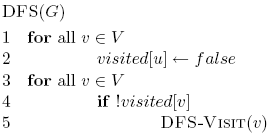 A B C E D F G
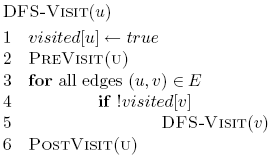 What does DFS do?
Finds connected components

Each call to DFS-Visit from DFS starts exploring a new set of connected components

Helps us understand the structure/connectedness of a graph
Running time of graph BFS/DFS
Nothing changes!

Adjacency list
O(|V|+|E|)
Adjacency matrix
O(|V|2)
DAGs
Can represent dependency graphs
socks
underwear
shoes
pants
shirt
belt
watch
tie
jacket
Topological sort
A linear ordering of all the vertices such that for all edges (u,v)  E, u appears before v in the ordering

An ordering of the nodes that “obeys” the dependencies, i.e. an activity can’t happen until it’s dependent activities have happened
watch
underwear
pants
socks
shirt
underwear
belt
shoes
tie
pants
shirt
socks
belt
watch
tie
shoes
jacket
jacket
Topological sort
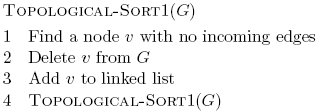 Topological sort
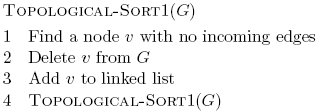 socks
underwear
shoes
pants
shirt
belt
watch
tie
jacket
Topological sort
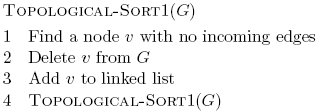 socks
underwear
shoes
pants
shirt
belt
watch
tie
jacket
Topological sort
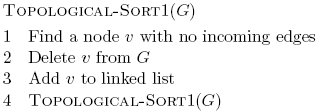 underwear
socks
shoes
pants
shirt
belt
watch
tie
jacket
Topological sort
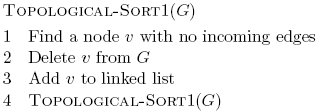 underwear
socks
shoes
pants
shirt
belt
watch
tie
jacket
Topological sort
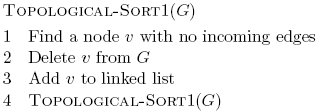 underwear
pants
socks
shoes
shirt
belt
watch
tie
jacket
Topological sort
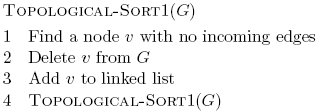 underwear
pants
socks
shoes
shirt
belt
watch
tie
jacket
Topological sort
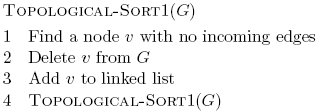 underwear
pants
shirt
socks
shoes
belt
watch
tie
jacket
Topological sort
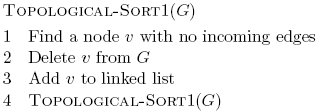 underwear
pants
shirt
…
socks
shoes
belt
watch
tie
jacket
Running time?
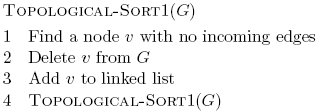 Running time?
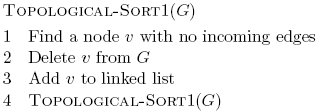 O(|V|+|E|)
Running time?
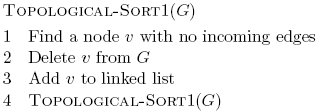 O(E) overall
Running time?
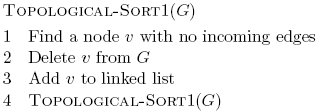 |V|
How many calls?
Running time?
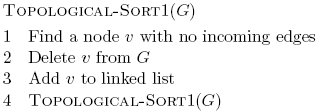 Overall running time?
O(|V|2+|V| |E|)
Can we do better?
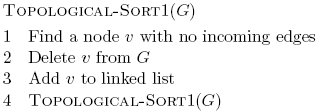 Topological sort 2
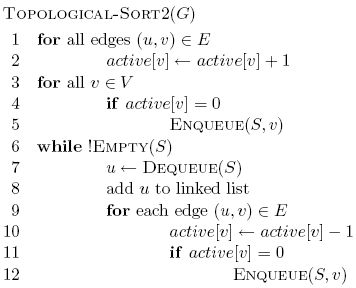 Topological sort 2
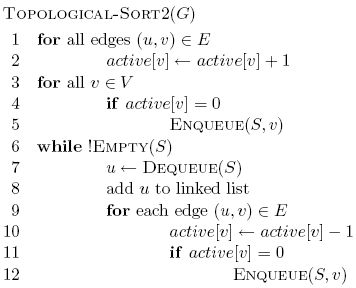 Topological sort 2
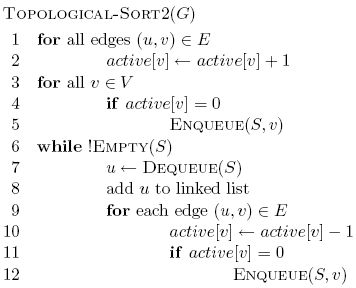 Topological sort 2
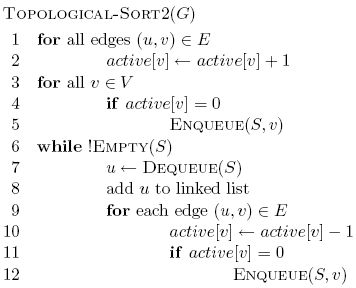 Running time?
How many times do we process each node?
How many times do we process each edge?

O(|V| + |E|)
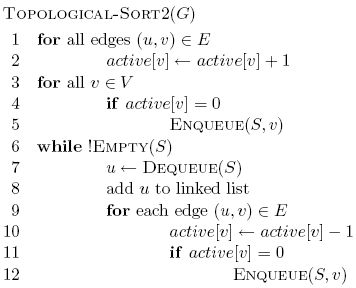 Detecting cycles
Undirected graph
BFS or DFS.  If we reach a node we’ve seen already, then we’ve found a cycle

Directed graph
Call TopologicalSort
If the length of the list returned ≠ |V| then a cycle exists
Connectedness
Given an undirected graph, for every node u  V, can we reach all other nodes in the graph? Algorithm + running time
Run BFS or DFS-Visit (one pass) and mark nodes as we visit them.  If we visit all nodes, return true, otherwise false.
Running time:
O(|V| + |E|)
Strongly connected
Given a directed graph, can we reach any node v from any other node u?
Can we do the same thing?
A
B
C
E
D
A
B
C
E
D
Transpose of a graph
Given a graph G, we can calculate the transpose of a graph GR by reversing the direction of all the edges
GR
G
Running time to calculate GR?
θ(|V| + |E|)
Strongly connected
Strongly-Connected(G)
Run DFS-Visit or BFS from some node u
If not all nodes are visited: return false
Create graph GR
Run DFS-Visit or BFS on GR from node u
If not all nodes are visited: return false
return true
[Speaker Notes: DFS here really denotes DFS-Visit]
s
u
t
Is it correct?
What do we know after the first pass?
Starting at u, we can reach every node

What do we know after the second pass?
All nodes can reach u.  Why?
We can get from u to every node in GR, therefore, if we reverse the edges (i.e. G), then we have a path from every node to u

Which means that any node can reach any other node.  Given any two nodes s and t we can create a path through u
…
…
Runtime?
Strongly-Connected(G)
Run DFS-Visit or BFS from some node u
If not all nodes are visited: return false
Create graph GR
Run DFS-Visit or BFS on GR from node u
If not all nodes are visited: return false
return true
O(|V| + |E|)
O(|V|)
θ(|V| + |E|)
O(|V| + |E|)
O(|V|)
O(|V| + |E|)
Shortest path algorithms
Dijkstra’s

Bellman-Ford

Floyd-Warshall

Johnson’s
Shortest path algorithms